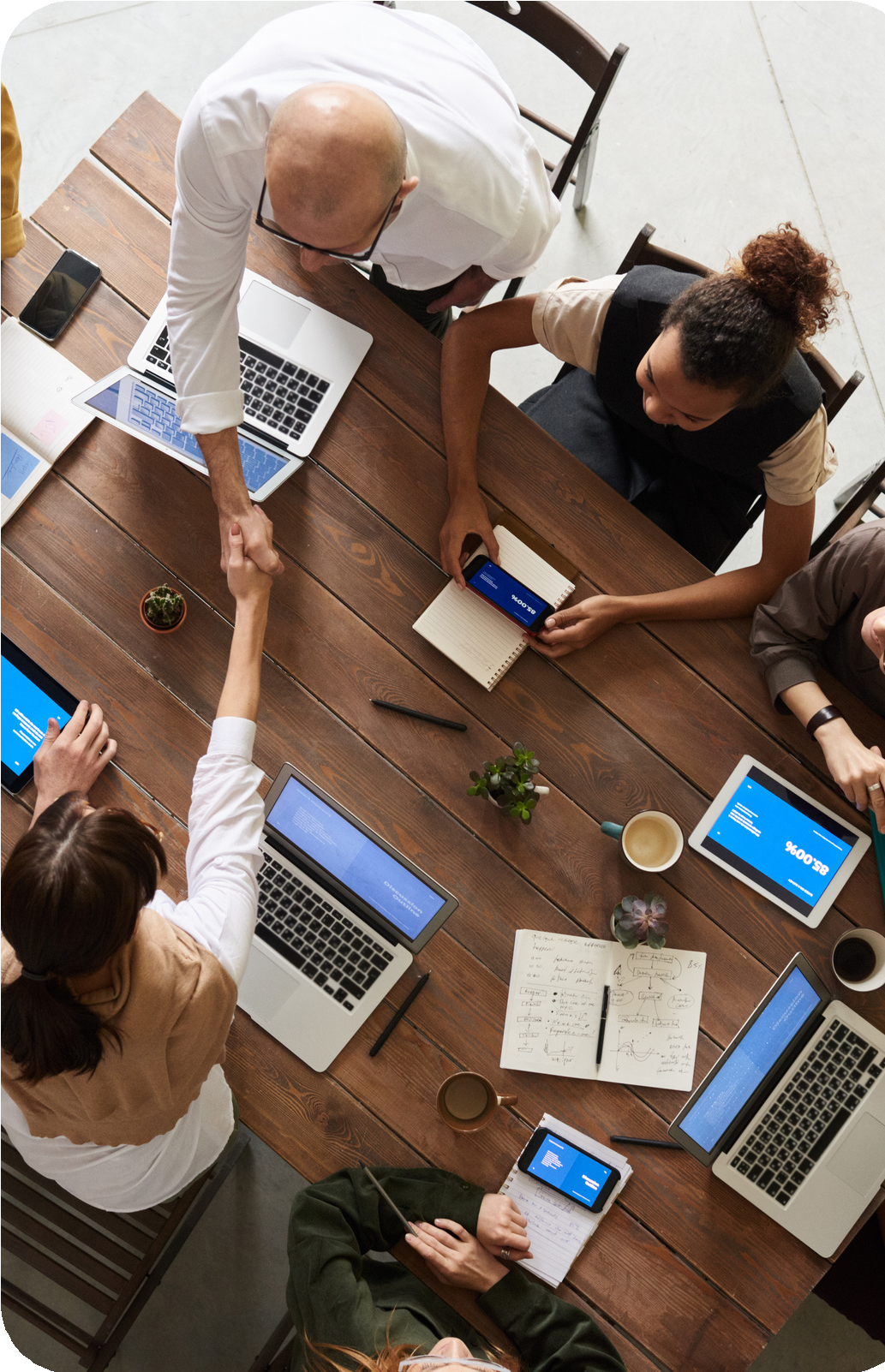 Ayuda a la Transformación Digital (ATD).

Cheques de Innovación.

Cheques de Desarrollo Empresarial.

Llanera, a 11 de abril de 2023
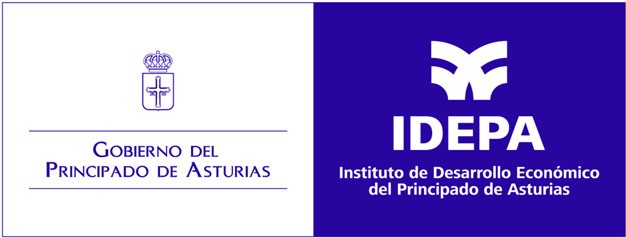 Ayuda a la Transformación Digital (ATD) 2023
Proyectos, que presentando un carácter innovador, contemplen la implantación de soluciones de mejora en los procesos, productos y modelo de negocio de las empresas, en el ámbito de la Industria 4.0 (I4.0)
Requisitos de los beneficiarios
Autónomos y Pymes. Con más de 3 trabajadores.
Excepcionalmente, no pymes (entre 3 y 50 empleados)
Sectores
Industrial.
Servicios industriales (Logística).
Construcción (Epígrafe 50 del IAE)
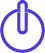 Efecto Incentivador
Ayuda a la Transformación Digital (ATD)
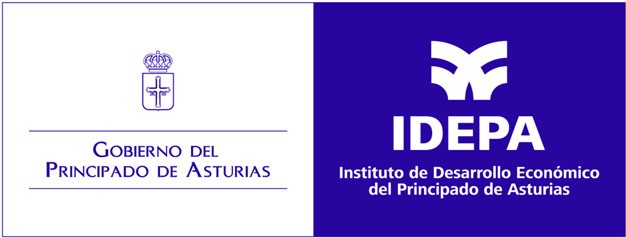 Conceptos subvencionables y cuantía de la subvención
< 30% suma de los gastos de activos materiales y activos inmateriales
55 %
Hasta un 55% del gasto subvencionable.
Amortizables
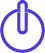 Importe mínimo subvencionable de 10.000 € por proyecto
Sujeta a mínimis
Máximo 200.000 euros en 3 ejercicios fiscales
Ayuda a la Transformación Digital (ATD)
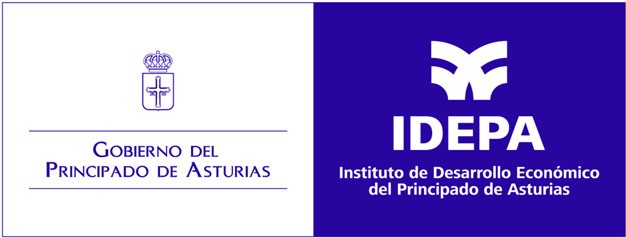 Otras características y recomendaciones para ATD:
En concurrencia competitiva (consultar criterios de valoración).Puntuación mínima de 30 puntos.Valorable haber hecho un diagnóstico digitalización, Industria 4.0. Subvencionable por CHEQUES.Subvención a fondo perdido.
Proyectos viables técnica, económica y financieramente
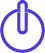 Plazo de presentación de solicitudes
Presentación electrónica
A través de la dirección https://sede.idepa.es/ 
No dejar para el último momento
Hasta el 30 de junio de 2023, a las 14:00 horas
Ayuda a la Transformación Digital (ATD)
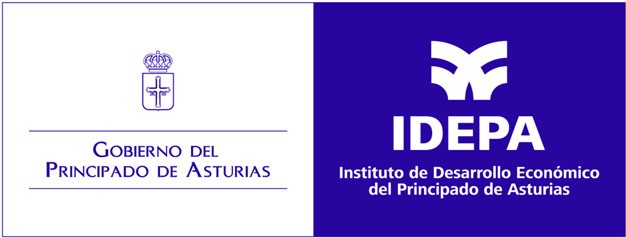 Cheques de Innovación 2023
Requisitos de los beneficiarios
Asesoramiento tecnológico.
Digitalización
Consultoría para la certificación.
Diseño
Servicios de asesoramiento, asistencia técnica y consultoría
Uno o más empleados a tiempo completo.
Autónomos. Puede computarse el propio autónomo.
Pymes. Puede computarse socios con relación laboral.
Sede social o establecimiento de producción en el Principado de Asturias.
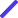 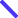 Sectores
Han de coincidir con alguno de los epígrafes del listado de IAE´s subvencionables.
Sector Turístico, inscritos en el Registro de Empresas y Actividades Turísticas del Principado de Asturias.
Cheques de Innovación
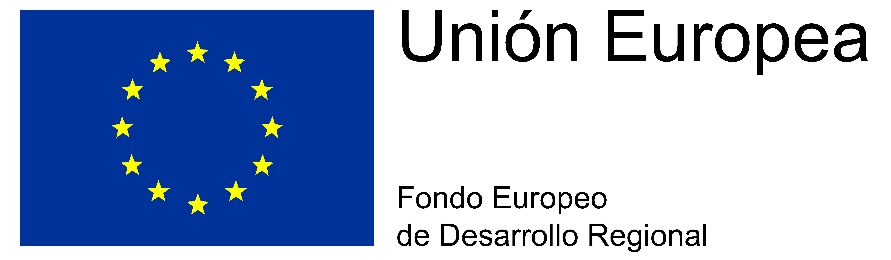 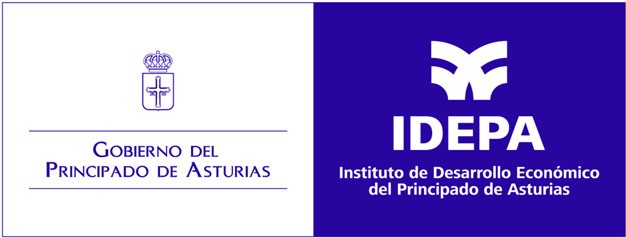 Cuantía de la subvención
Importe mínimo subvencionable
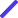 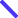 El presupuesto del proyecto no podrá superar los 15.000 €
Efecto Incentivador
Cheques de Innovación
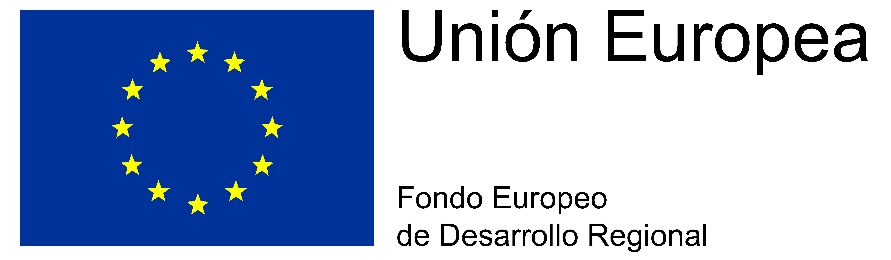 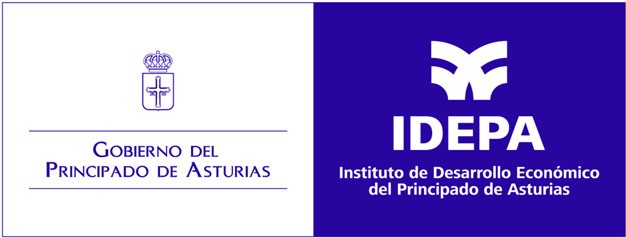 Cheques de Desarrollo Empresarial 2023
Requisitos de los beneficiarios
Protocolo familiar y profesionalización de la gestión.
Crecimiento empresarial
Seguimiento empresarial.
Pymes. 
Uno o más empleados a tiempo completo.
Puede computarse socios con relación laboral.
Servicios de asesoramiento y consultoría
Sede social o establecimiento de producción en el Principado de Asturias.
TODOS los sectores.
Excepto los del artículo 1 del Rg (UE) nº651/2014 de la Comisión, pesca, acuicultura, producción agrícola primaria, acero, carbón, naval, fibras sintéticas, actividades financieras y de seguros…
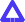 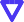 Cheques de Desarrollo Empresarial
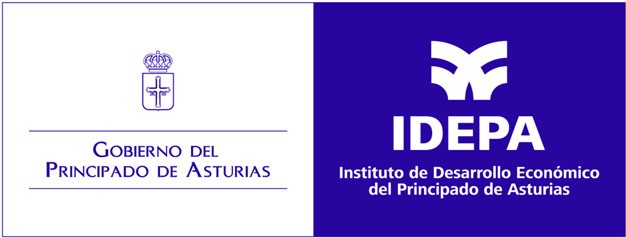 Cuantía de la subvención
Importe mínimo subvencionable
El presupuesto del proyecto no podrá superar los 15.000 €
Efecto Incentivador
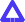 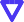 Cheques de Desarrollo Empresarial
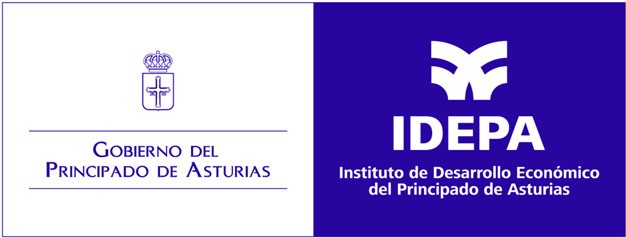 Otras características y recomendaciones para Cheques:
En concurrencia competitiva (consultar criterios de valoración).Puntuación mínima de 40 puntos.Valorable acreditar documentalmente la experiencia del proveedor con al menos 3 trabajos anteriores.Subvención a fondo perdido.
Proyectos viables técnica, económica y financieramente
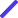 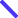 Plazo de presentación de solicitudes
Presentación electrónica
A través de la dirección https://sede.idepa.es/ 
No dejar para el último momento
Hasta el 28 de abril de 2023, a las 14:00 horas
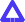 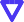 Cheques de Desarrollo Empresarial
Cheques de Innovación
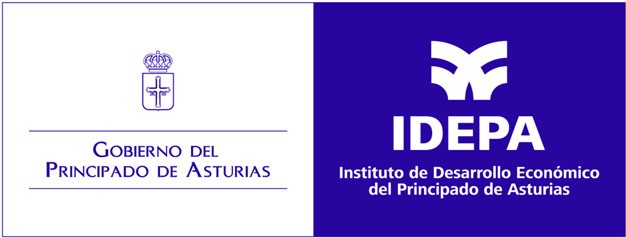 ¡Muchas gracias!
¡Contacta con nosotros!
Paula Coviella García
paulacg@idepa.es

Jose Ángel Vara Costales
joseangelvc@idepa.es

Jose Higinio Fernández García
jhiginiofg@idepa.es

David Díaz Jiménez
daviddj@idepa.es
(tramitación)
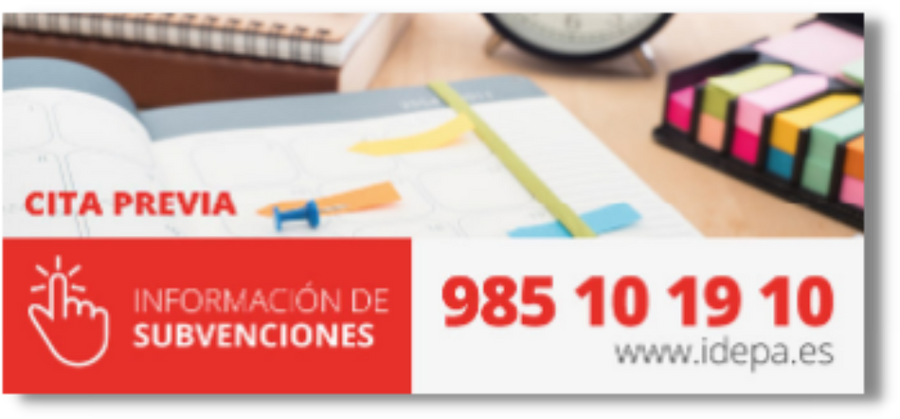 Síguenos en Redes sociales

@idepasturias
@IDEPAsturias  @IDEPA
@idepasturias
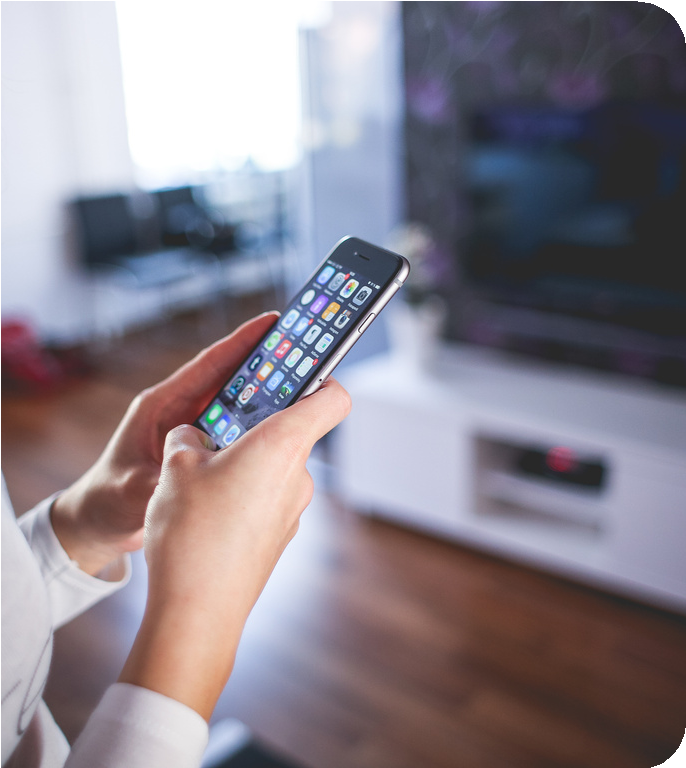 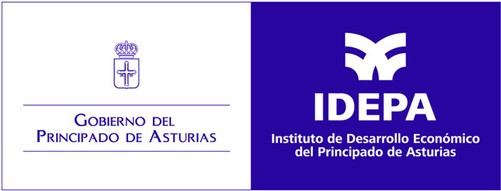 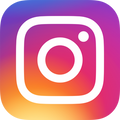